A note to teachers …
Dear Educators,

Thank you for your interest in our Soils: Fundamental to Life powerpoint.  This powerpoint was developed for the webinar of the same title, presented April 17, 2018.  This has been updated to include the appropriate sources and credits for the images within the presentation.

You are welcome to use any/all of the information in this presentation for educational purposes – please include the appropriate credits.

Due to the size of the powerpoint, it has been compressed and divided into two parts.  This is Part One.

If you have any questions, please contact us at membership@soils.org and be sure to view all of our K12 resources at www.soils4teachers.org and www.soils.org/IYS .
Soils: Foundation for Life
a K-12 Educators Webinar
Sponsored by SSSA and NESTA
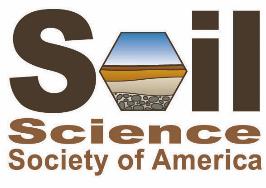 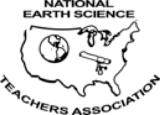 This session is sponsored by NESTA
A member-run, non-profit supporting the teachers of Earth sciences at all levels and helping fuel the passion for the Earth and beyond
Facilitate and advance excellence in K-12 Earth and Space Science education, serving a diverse population of learners in formal and informal settings 
Work and for teachers by providing
Online resources for NGSS-ESS and the Frameworks
Professional Development through webinars and workshops at NSTA
Quarterly peer-reviewed journal, The Earth Scientist, monthly E-news
Internet Presence
nestanet.org
NESTA Internet Presence
Website http://www.nestanet.org
News and Announcements
Professional Development
Teaching Resources
Educational Advocacy
Join our Facebook Group and actively participate in the community https://www.facebook.com/groups/nationalesta/
Follow us on Twitter @NESTA_US
https://twitter.com/NESTA_US
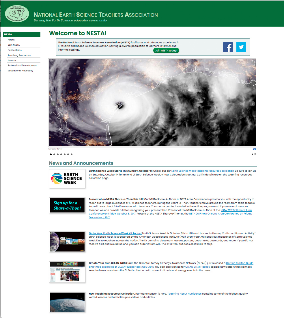 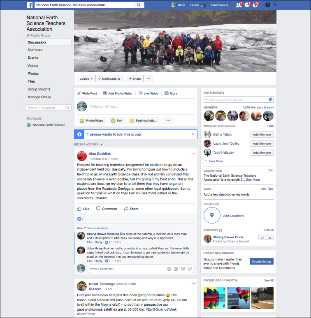 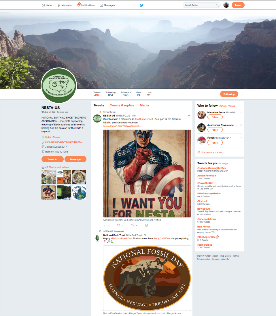 Our Speakers
Soil Science Society of America
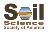 What is soil?
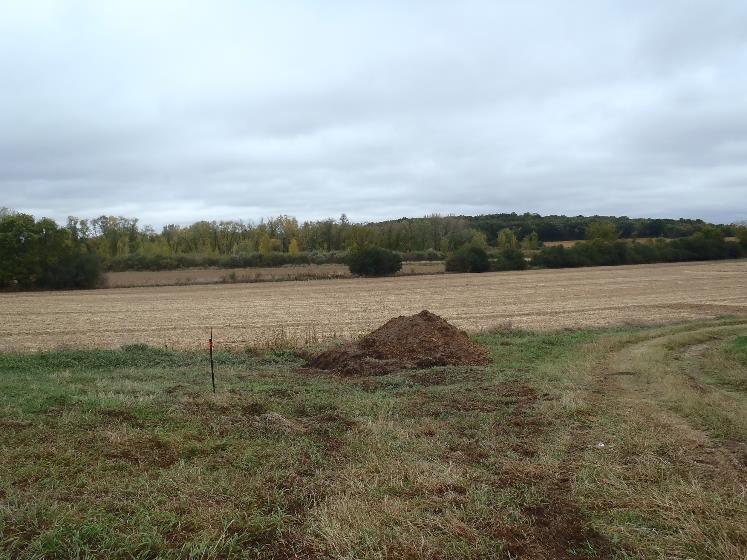 Soil is 
the foundation for all terrestrial ecosystems, 
and because it is always underfoot, 
it is almost always overlooked, 
and too often underappreciated.
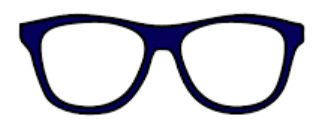 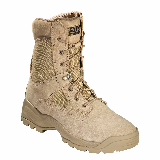 Photo Credit: Clay Robinson
Soil Science Society of America
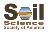 Soil – Intersecting All Spheres on Earth
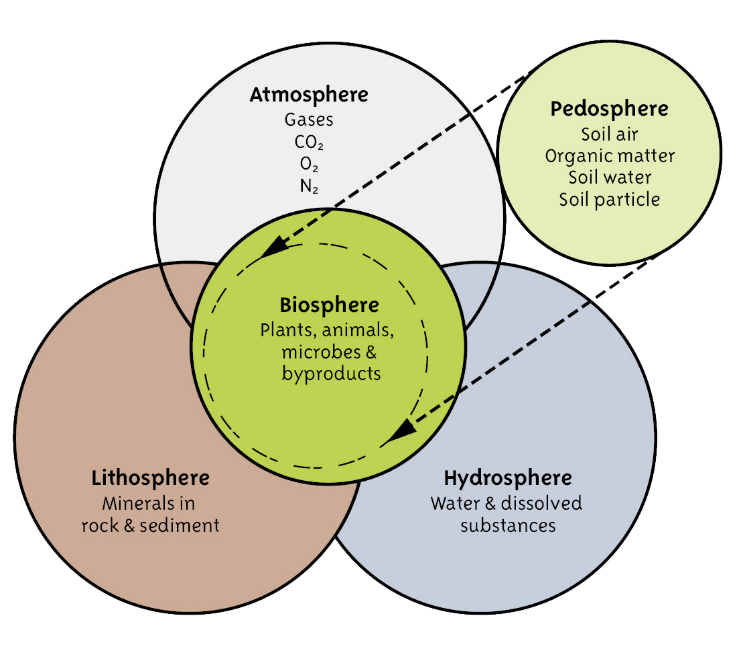 Credit: Know Soil, Know Life book/Soil Science Society of America
Soil Science Society of America
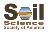 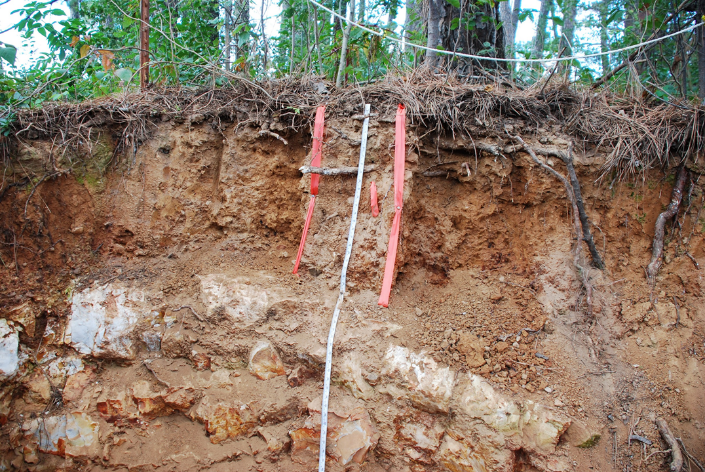 Soil: Intersection of
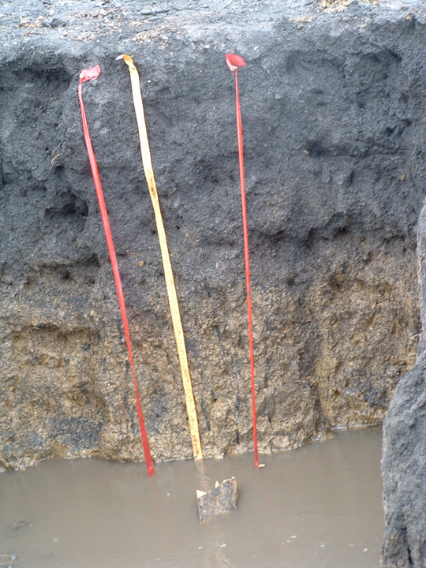 Atmosphere
Biosphere
Pedosphere (soil)
Lithosphere
Hydrosphere
Photo Credits: Clay Robinson
Soil Science Society of America
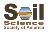 Soil
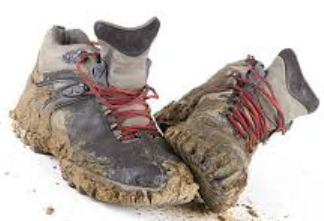 Is not dirt (under fingernails or on carpet)
Is a natural resource (slowly-renewable)
Is diverse, heterogeneous, dynamic
Supports life: microbes, plants, animals
Is important in the hydrologic cycle and water quality
Used for roads and buildings
Used for cultural activities (pottery, paints, dyes, etc.)
Different things to different people


A quick online search easily yields more than 15 definitions!
Soil Science Society of America
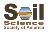 Is there soil on the moon or other planets?
Recently the Soil Science Society of America changed their definition of soil to allow the material at the surface of other planets to be considered soil, even though things aren’t growing in it, or it may not have water in it.
Last year, I would have said no, but now I have to say yes!
A soil scientist has been working with NASA for years with the Mars Rover Project!
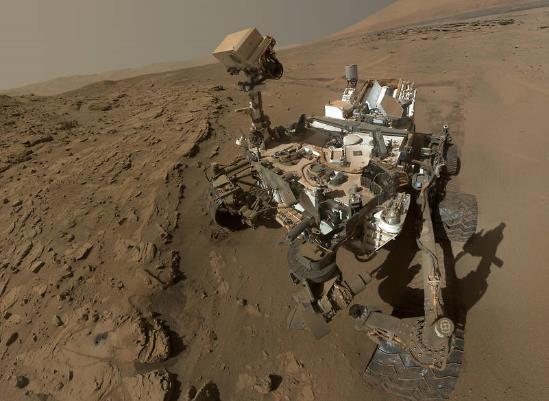 Mars Curiosity Rover
Photo Credit: NASA
Soil Science Society of America
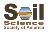 Soil is an applied science that uses
Chemistry - how things are made
Physics - how things move and work
Biology - how things live and grow
Hydrology - how water cycles through the soil-atmosphere systems, and where it is stored
Ecology - how all these systems affect plant and animal communities
Geology - how the minerals may affect soil properties
Soil Science Society of America
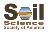 Soil forms from the surface downward by …
Additions
Water percolates through soil
Plants grow at the surface 
Translocations
Particles and minerals move down within the profile
Transformations
Minerals are changed
Losses
Erosion
Leaching
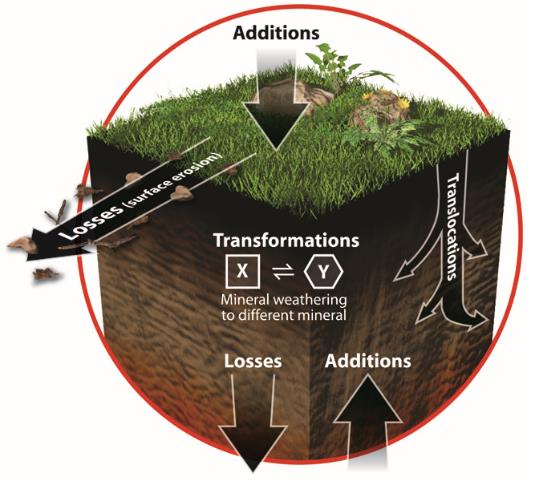 Source: Soil! Get the Inside Scoop. Credit: Diagram based on N.C. Brady and R.R. Weil, 2008. The Nature and Properties of Soil. 14th Ed. Prentice Hall, Upper Saddle River, NJ.
Soil Science Society of America
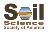 [Speaker Notes: So after the general pathway slide this diagram should seem simple.  Please remember that although we are simplifying the process all the processes are interacting.  Soil is constantly changing due to the 4 processes.  This means soil is dynamic –in a constant state of change.  This diagram may help understand better how the processes affect the soil.
NOTE;  If you asked students to list specific process ask them now to think about which of these general processes the specific ones would fit into.  Some might fit into more than 1.  You can put the 4 Basic Processes on the board as headings and then move the specific processes to the appropriate Basic Process.

From the examples previously: 

Additions
Rain
Flooding – flood waters often leave sediment behind
Dumping – trash: although we should not condone this activity it does add materials to the soil
Deposition – any sediment by wind, water, glaciers etc. can be deposited on the surface.  Humans can also add soil material (fill) to the soil as well
Leaf accumulation – leaf litter in the fall adds organic mater to the soil
Landslides – once the landslide material comes to rest it has been deposited on top of the existing soil

Losses
Leaching – this is a loss as leaching refers to materials being removed from the soil and into groundwater.
Erosion – this can be from wind, water or ice
Landslides – the materials that moves down slope off the land surface is a loss
Flooding – Although flooding can leave materials behind it can also remove material and move it down stream thus this is a loss

Translocations
Animals digging – animals from ants to moles to woodchucks to gophers dig holes and physically bring materials to the surface.
Mixing – humans disturb soil as do plants and burrowing animals
Plowing – all forms for tillage move soil around.  It may non be far but soil below the surface is often brought up to the surface
Salting (from a student in western US referring to salinization of farm land)  - salt moves due to evaporations

Transformations
Decomposition – an major transformation where organic matter such as fresh leaves is broken down by organisms into humus
Salting (from a student in western US referring to salinization of farm land) – the salts that move have to be dissolved in water before they can be moved.  This is a transformation – solid to dissolved to solid again]
Soil Formation Processes
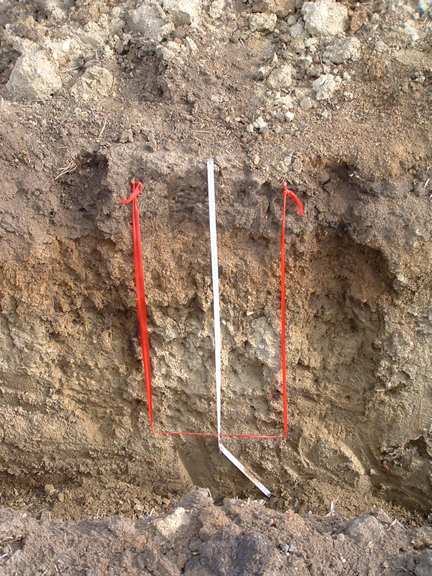 Additions
Water percolates through soil
Plants grow at the surface 
Translocations
Particles and minerals move down within the profile
Photo Credit: Clay Robinson
Soil Science Society of America
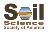 [Speaker Notes: So after the general pathway slide this diagram should seem simple.  Please remember that although we are simplifying the process all the processes are interacting.  Soil is constantly changing due to the 4 processes.  This means soil is dynamic –in a constant state of change.  This diagram may help understand better how the processes affect the soil.
NOTE;  If you asked students to list specific process ask them now to think about which of these general processes the specific ones would fit into.  Some might fit into more than 1.  You can put the 4 Basic Processes on the board as headings and then move the specific processes to the appropriate Basic Process.

From the examples previously: 

Additions
Rain
Flooding – flood waters often leave sediment behind
Dumping – trash: although we should not condone this activity it does add materials to the soil
Deposition – any sediment by wind, water, glaciers etc. can be deposited on the surface.  Humans can also add soil material (fill) to the soil as well
Leaf accumulation – leaf litter in the fall adds organic mater to the soil
Landslides – once the landslide material comes to rest it has been deposited on top of the existing soil

Losses
Leaching – this is a loss as leaching refers to materials being removed from the soil and into groundwater.
Erosion – this can be from wind, water or ice
Landslides – the materials that moves down slope off the land surface is a loss
Flooding – Although flooding can leave materials behind it can also remove material and move it down stream thus this is a loss

Translocations
Animals digging – animals from ants to moles to woodchucks to gophers dig holes and physically bring materials to the surface.
Mixing – humans disturb soil as do plants and burrowing animals
Plowing – all forms for tillage move soil around.  It may non be far but soil below the surface is often brought up to the surface
Salting (from a student in western US referring to salinization of farm land)  - salt moves due to evaporations

Transformations
Decomposition – an major transformation where organic matter such as fresh leaves is broken down by organisms into humus
Salting (from a student in western US referring to salinization of farm land) – the salts that move have to be dissolved in water before they can be moved.  This is a transformation – solid to dissolved to solid again]
Soil Formation Processes
Translocations
Particles and minerals move down within the profile
Transformations
Minerals are changed
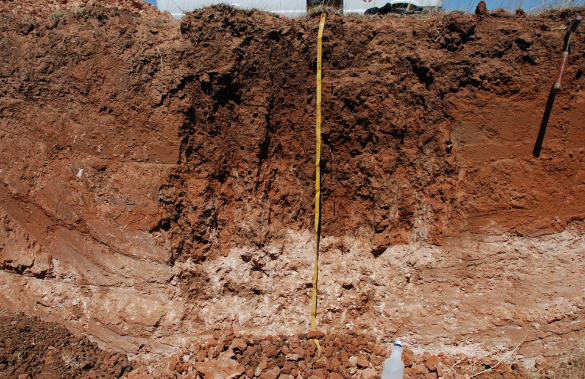 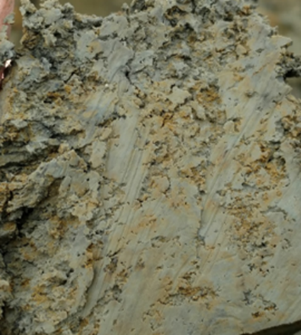 Photo Credit: Clay Robinson
Soil Science Society of America
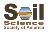 [Speaker Notes: So after the general pathway slide this diagram should seem simple.  Please remember that although we are simplifying the process all the processes are interacting.  Soil is constantly changing due to the 4 processes.  This means soil is dynamic –in a constant state of change.  This diagram may help understand better how the processes affect the soil.
NOTE;  If you asked students to list specific process ask them now to think about which of these general processes the specific ones would fit into.  Some might fit into more than 1.  You can put the 4 Basic Processes on the board as headings and then move the specific processes to the appropriate Basic Process.

From the examples previously: 

Additions
Rain
Flooding – flood waters often leave sediment behind
Dumping – trash: although we should not condone this activity it does add materials to the soil
Deposition – any sediment by wind, water, glaciers etc. can be deposited on the surface.  Humans can also add soil material (fill) to the soil as well
Leaf accumulation – leaf litter in the fall adds organic mater to the soil
Landslides – once the landslide material comes to rest it has been deposited on top of the existing soil

Losses
Leaching – this is a loss as leaching refers to materials being removed from the soil and into groundwater.
Erosion – this can be from wind, water or ice
Landslides – the materials that moves down slope off the land surface is a loss
Flooding – Although flooding can leave materials behind it can also remove material and move it down stream thus this is a loss

Translocations
Animals digging – animals from ants to moles to woodchucks to gophers dig holes and physically bring materials to the surface.
Mixing – humans disturb soil as do plants and burrowing animals
Plowing – all forms for tillage move soil around.  It may non be far but soil below the surface is often brought up to the surface
Salting (from a student in western US referring to salinization of farm land)  - salt moves due to evaporations

Transformations
Decomposition – an major transformation where organic matter such as fresh leaves is broken down by organisms into humus
Salting (from a student in western US referring to salinization of farm land) – the salts that move have to be dissolved in water before they can be moved.  This is a transformation – solid to dissolved to solid again]
Soil Formation Processes
Losses
Erosion
Leaching
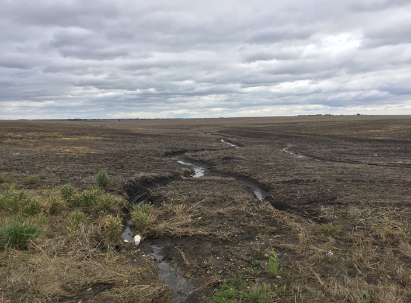 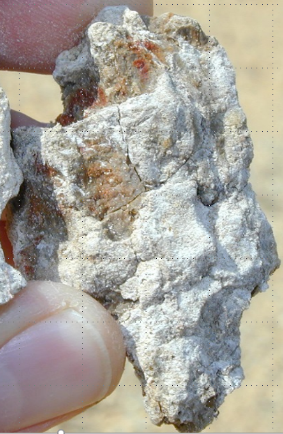 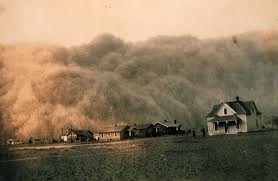 Left & Right Photo Credits: Clay Robinson; Middle Credit: Wikimedia Commons
Soil Science Society of America
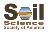 [Speaker Notes: So after the general pathway slide this diagram should seem simple.  Please remember that although we are simplifying the process all the processes are interacting.  Soil is constantly changing due to the 4 processes.  This means soil is dynamic –in a constant state of change.  This diagram may help understand better how the processes affect the soil.
NOTE;  If you asked students to list specific process ask them now to think about which of these general processes the specific ones would fit into.  Some might fit into more than 1.  You can put the 4 Basic Processes on the board as headings and then move the specific processes to the appropriate Basic Process.

From the examples previously: 

Additions
Rain
Flooding – flood waters often leave sediment behind
Dumping – trash: although we should not condone this activity it does add materials to the soil
Deposition – any sediment by wind, water, glaciers etc. can be deposited on the surface.  Humans can also add soil material (fill) to the soil as well
Leaf accumulation – leaf litter in the fall adds organic mater to the soil
Landslides – once the landslide material comes to rest it has been deposited on top of the existing soil

Losses
Leaching – this is a loss as leaching refers to materials being removed from the soil and into groundwater.
Erosion – this can be from wind, water or ice
Landslides – the materials that moves down slope off the land surface is a loss
Flooding – Although flooding can leave materials behind it can also remove material and move it down stream thus this is a loss

Translocations
Animals digging – animals from ants to moles to woodchucks to gophers dig holes and physically bring materials to the surface.
Mixing – humans disturb soil as do plants and burrowing animals
Plowing – all forms for tillage move soil around.  It may non be far but soil below the surface is often brought up to the surface
Salting (from a student in western US referring to salinization of farm land)  - salt moves due to evaporations

Transformations
Decomposition – an major transformation where organic matter such as fresh leaves is broken down by organisms into humus
Salting (from a student in western US referring to salinization of farm land) – the salts that move have to be dissolved in water before they can be moved.  This is a transformation – solid to dissolved to solid again]
Additions
Photo Credit: David Lindbo
Soil Science Society of America
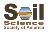 [Speaker Notes: Application of liquid animal waste as a fertilizer.

Addition

Fertilization]
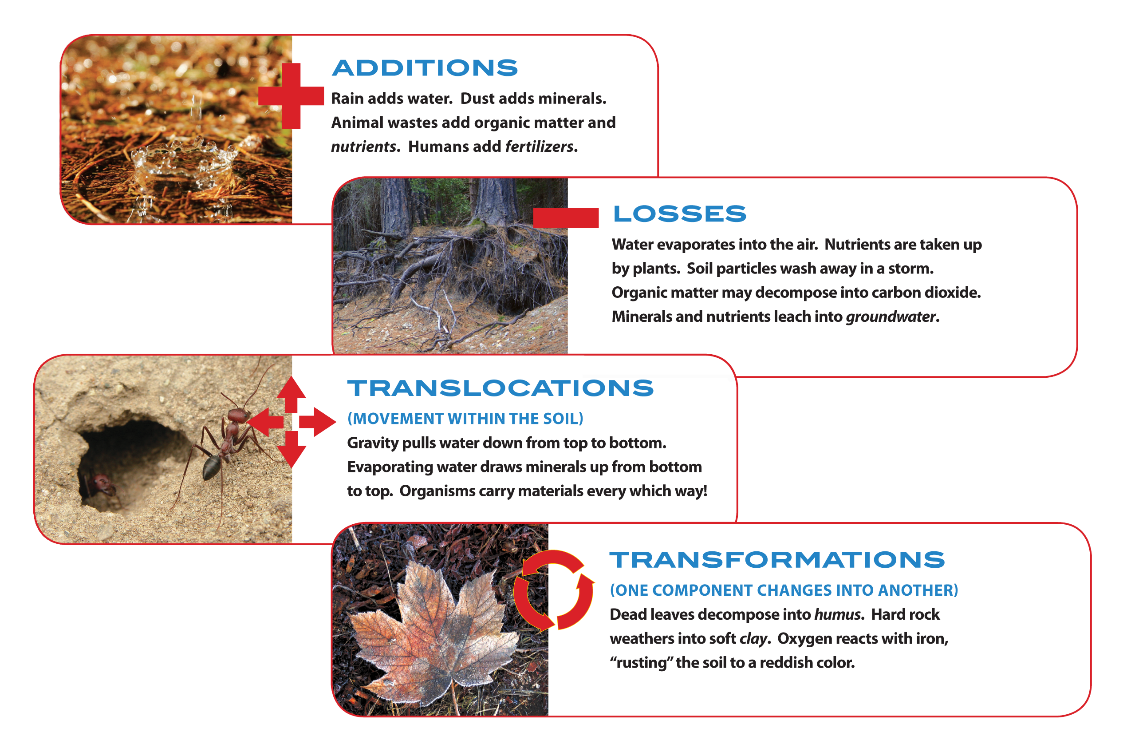 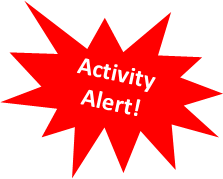 Source: Soil! Get the Inside Scoop, SSSA
Soil Science Society of America
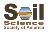 Poll Question!
What fraction of earth's land is 
suitable for agriculture?
Soil Science Society of America
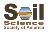 Activity Alert!
Starting with an apple
•Water covers 75% of Earth.
–So ¼ is not water
•Of that: ½ is polar ice caps, mountain ranges
–½ of ¼ = ⅛ 
•Of that, ¾ has a soil or climate problem
–¼ of ½ of ¼ is potentially arable
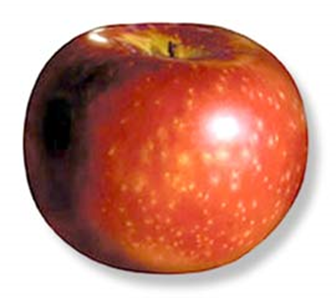 Soil Science Society of America
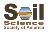 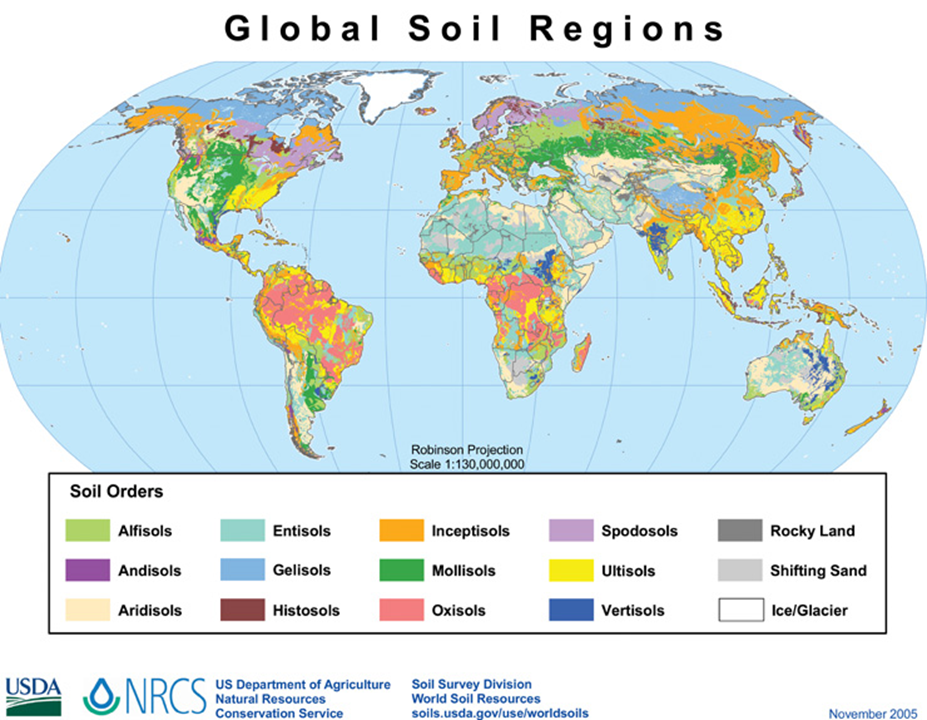 The soil from 
Cl.O.R.P.T.
Factors of FormationorWhy do soils look different
Soil Science Society of America
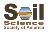 [Speaker Notes: What are the factors of formation.  To help you think of them think of things that influence you or have made you the way you are: i.e. parents = parent material;  where you live = climate, vegetation; how old you are = time; influence of other (teachers etc) = anthropogenic]
Factors of formation
Climate
Organisms
Relief 
Parent Material
Time
Soil Science Society of America
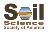 [Speaker Notes: Jenny originally came up with the first 5 factors.  Some add anthropogenic (man) as a 6th factor due to the extreme and widespread influence man can have, others consider man as part of the Biology factor.]
The soil forms through the interaction of these factors.
Soil Science Society of America
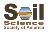 [Speaker Notes: The soil forms through the interaction of these factors.  No one factor is more important to the formation of a soil in the grand scheme but for the purposes of on-site wastewater site evaluation the influence of several individual factors may be paramount.]
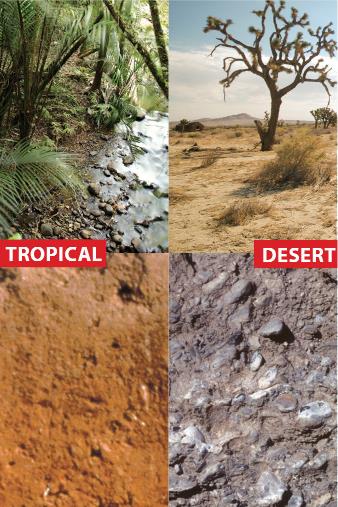 Climate
Temperature, 
Rainfall, etc.
Source: Soil! Get the Inside Scoop, SSSA
Soil Science Society of America
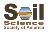 [Speaker Notes: Climate, in particular, rainfall and temperature, can have profound effects on regional differences between soils.  However, on a given 1 acre site, climatic conditions will generally be the same across it.  Nonetheless a couple examples of the effects of climate on soil morphology.]
Importance
Temperature
Precipitation
Dissolves materials
Plant growth
Type 
Quantity
Biological activity
Decomposition
Mineralization
Translocations (leaching)
Transformation (chemical reaction)
Erosion
Plant growth 
Type 
Quantity
Biological activity 
Decomposition
Mineralization
Evapotranspiration
Chemical reactions
A 10oC rise = 2-3x increase in reaction
Physical reactions 
freeze-thaw
Soil Science Society of America
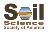 Precipitation-Temperature Relations
Hot – Dry		Desert
Cold – Dry		Antarctica
Hot – Wet		Tropics
Cold – Wet		Northern Canada

Micro-climate
Aspect
Air drainage
Elevation
Soil Science Society of America
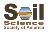 Poll Question:
Where are the soils with the 
highest amount of organic matter?
Soil Science Society of America
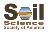 Climatic Differences
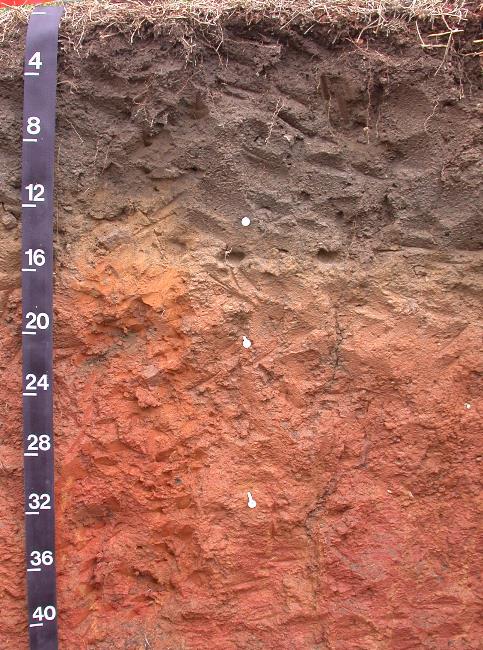 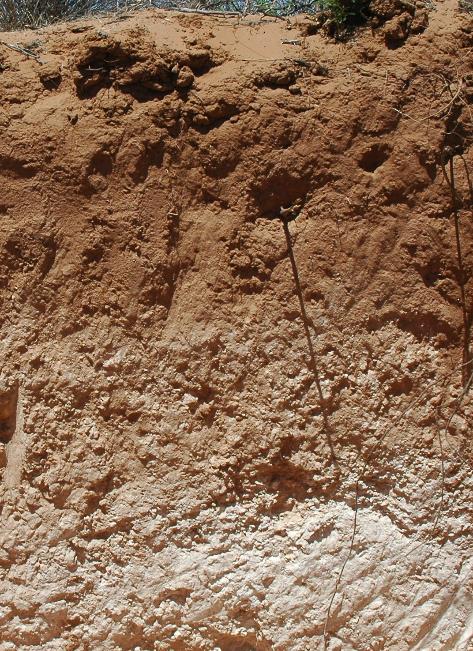 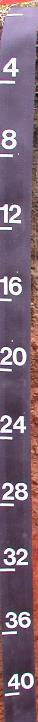 Photo Credits: David Lindbo
Warm - Humid
Warm - Dry
Soil Science Society of America
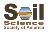 Organisms
aka 
Vegetation or Biology
Soil Science Society of America
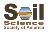 [Speaker Notes: Vegetation can have profound effects on differences between soils.  However, on a given 1 acre site, the effects of vegetation/biology will generally be the same across it.  Nonetheless a couple examples of the effects of climate on soil morphology.]
Organisms
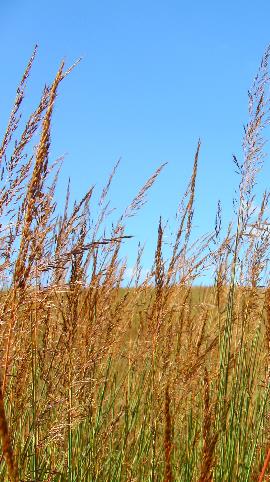 Plants
Grasses
Coniferous
Deciduous
Animals
Burrowing
Grazing
Micro- and Meso-organisms
Bacteria
Fungi
Worms, Insects
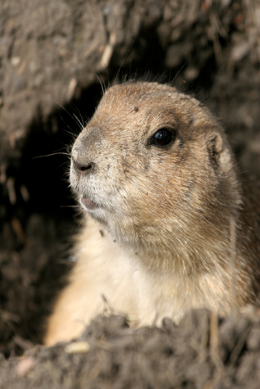 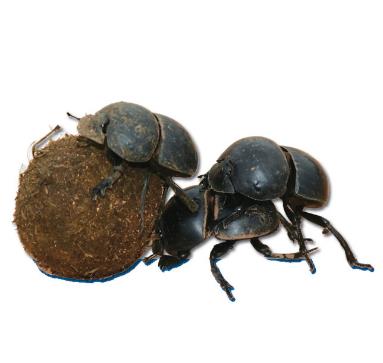 Photos: Adobe Stock
Soil Science Society of America
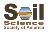 Biological mixing or Bioturbation
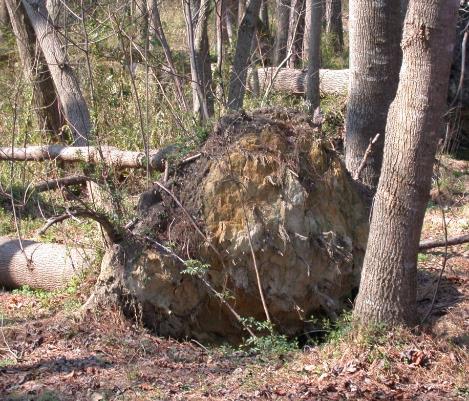 Activity Alert!
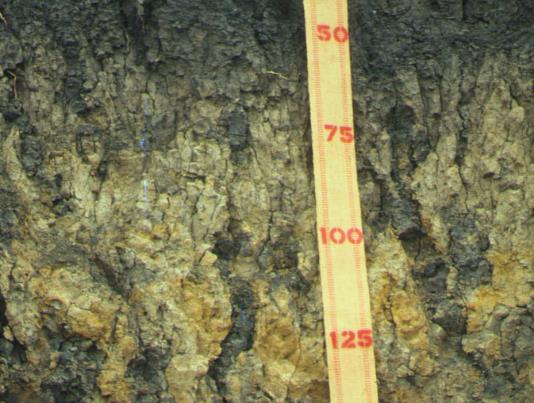 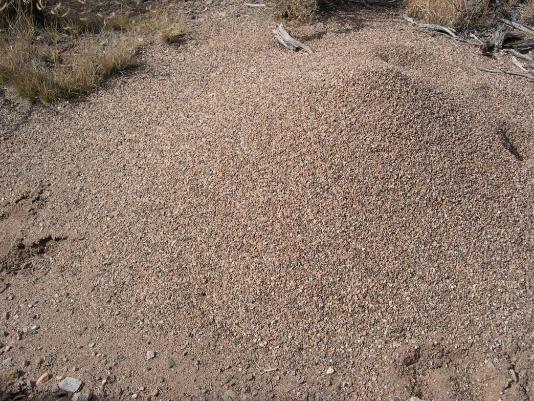 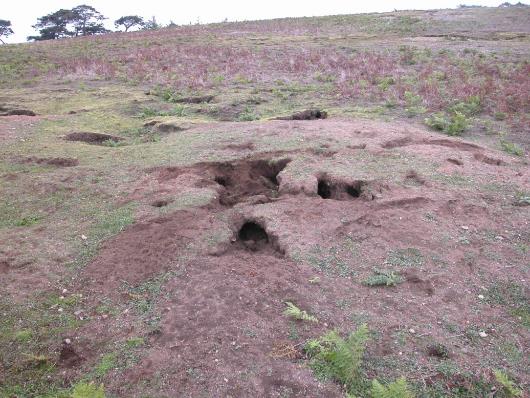 Tree Throws
Crayfish Burrows
Ant Hills
Photo Credits: David Lindbo
Rabbit Warrens
Soil Science Society of America
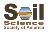 Vegetation
Hemlock
Maple
Grassland
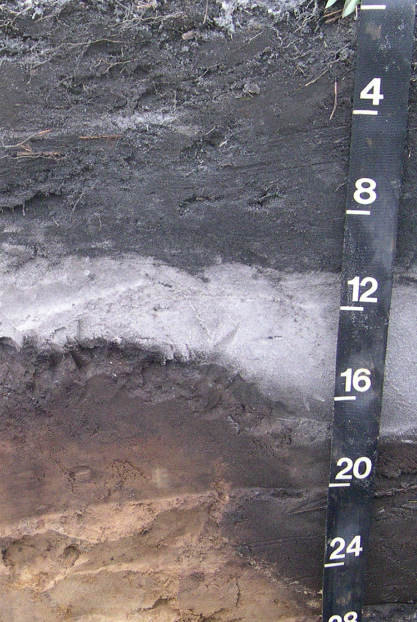 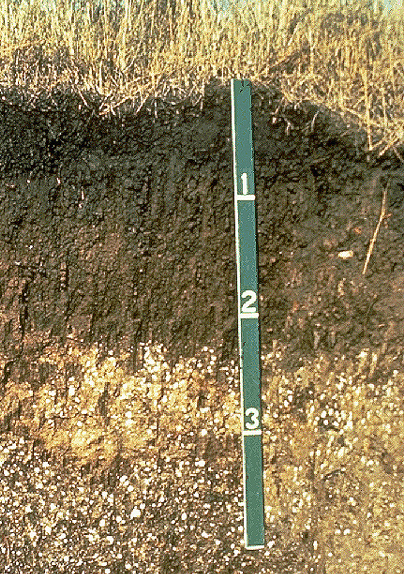 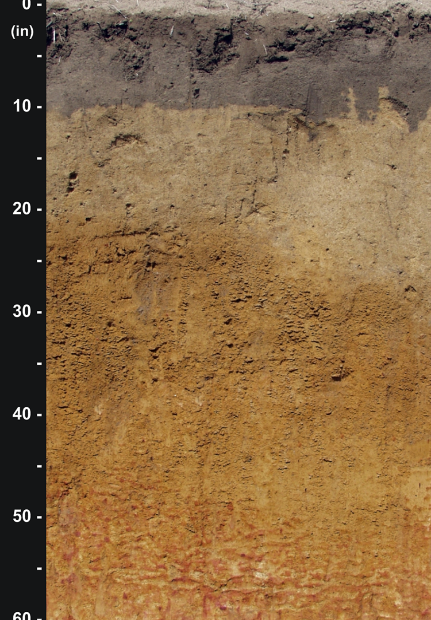 O&A
E
O&A
Bhs
BC, CB
Bt
BC, CB
Ck
C
Photo Credits: David Lindbo
C
Soil Science Society of America
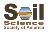 Relief
AKA
TOPOGRAPHY
Soil Science Society of America
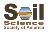 [Speaker Notes: Topography or slope position can greatly influence soil development.  Think to your if you would rather build a dream house on the top of a hill or the bottom.  Why? The primary reason has to due with drainage and water movement.  Soil developed on different parts of the landscape reflect the effects of drainage.]
Relief, Topography or Slope
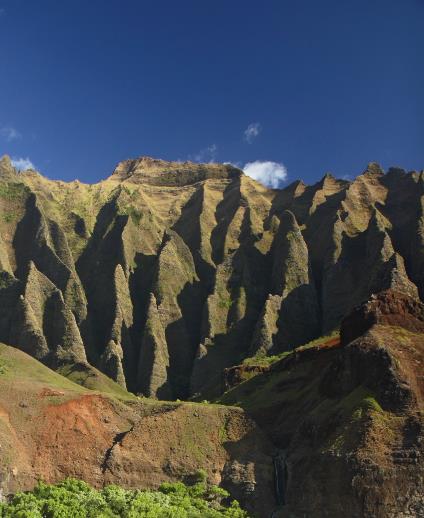 Degree of slope – erosion, stability
  Location on the slope – water relations
Source: Soil! Get the Inside Scoop, SSSA
Soil Science Society of America
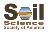 Activity Alert!
100 cm
Measuring slope
5 cm
% Slope = (5cm ÷ 100cm) x 100
% Slope = 0.05 x 100
% Slope = 5%
Image Credit: David Lindbo
Soil Science Society of America
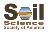 [Speaker Notes: Here is a quick method of determining slope without specialized equipment.  Must measure rise in tenths of feet, NOT inches.
1. Use a straight and true board.
2. Place level on board and lay board on the ground surface.
 Raise the down slope end of the board until the board is level
 Measure the distance from the bottom of the board at its end to the ground surface.  This measurement needs to be in tenths of feet, NOT inches.
 Follow the formula: (Rise ÷ Run) x 100 = % slope.
This measurement needs to be taken where the slope is uniform.  Ideally a longer board is more accurate but more difficult to carry around.  The board length could be shorter as well so long as the formula is used: 

(Rise ÷ Run) x 100 = % slope]
Relief – slope, shape, aspect
Profile thickness
OM content and thickness of A
Wetness
Color
Horizon expression
Chemistry (pH, base saturation, salts)
Temperature
Soil Science Society of America
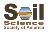 Slope Position Names
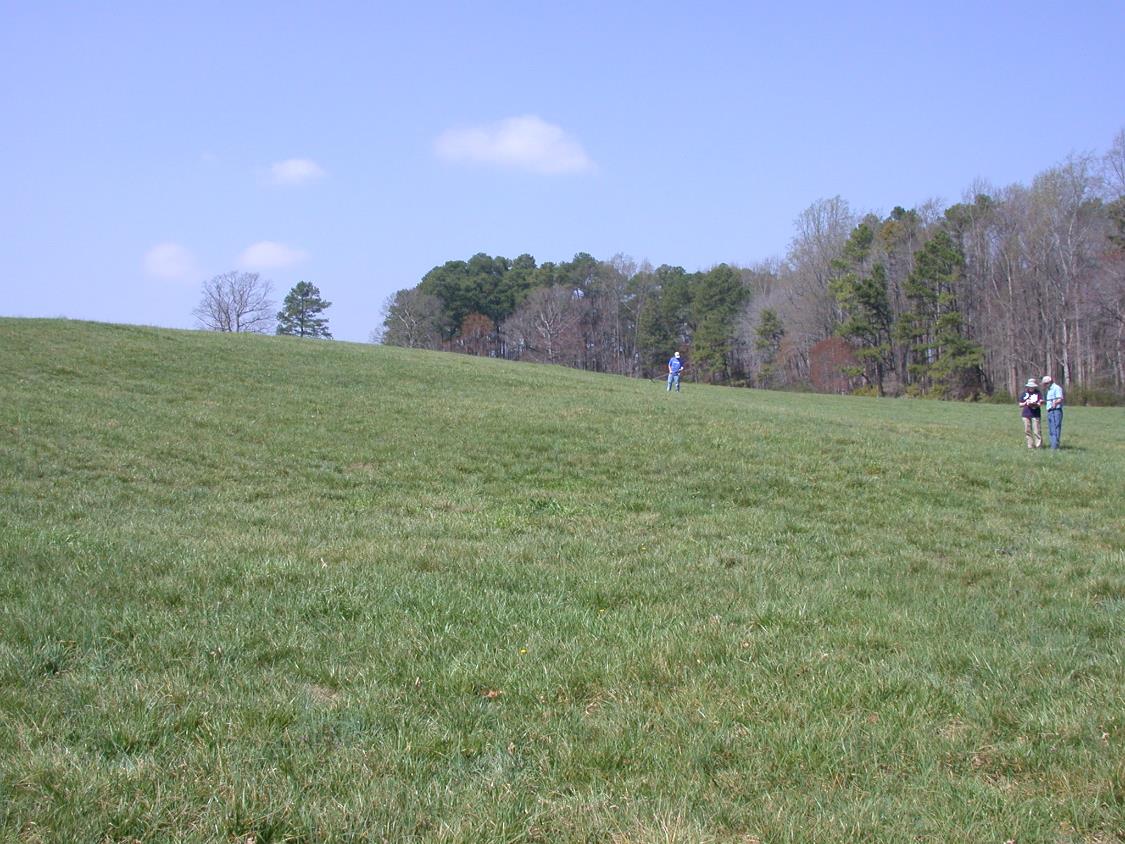 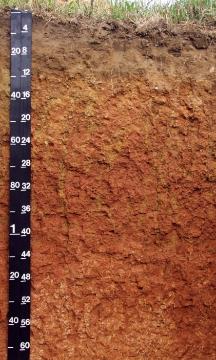 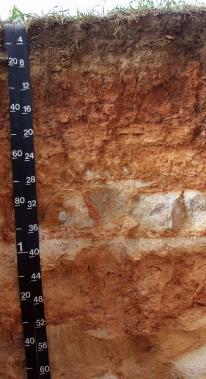 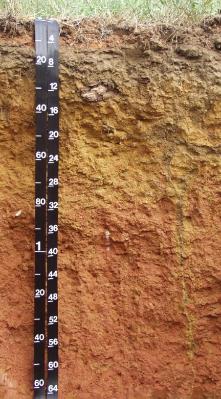 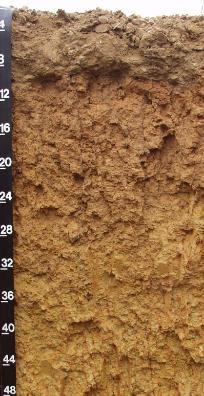 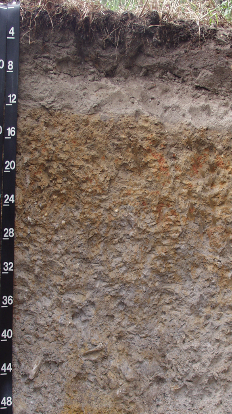 Summit
Shoulder
Side or back slope
Foot slope
Photo Credits: David Lindbo
Toe slope
Soil Science Society of America
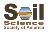 [Speaker Notes: On a given landscape each part of the slope has a different name.  Consider comparing the names to parts on your body; head = summit, ridge top, top etc., shoulder = shoulder slope, back or side = back or side slope, foot = foot slope, toe = toe slope.]
Parent Material
Soils have parents too!
Soil Science Society of America
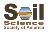 [Speaker Notes: Just as you and I have parents so do soils.  Many of the soil properties as ours are inherited from their parents. Often these inherited properties can be the difference between a suitable vs. unsuitable soil for an on-site wastewater system.]
Parent Material
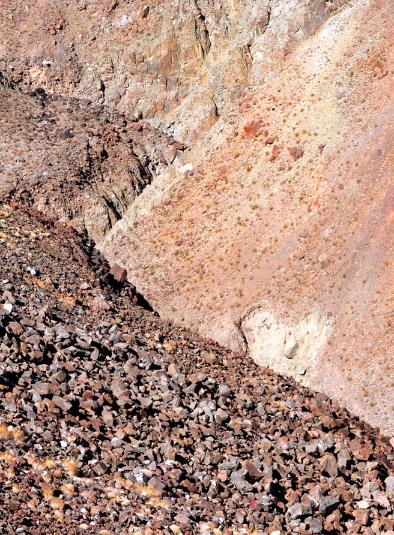 Transported materials
Bedrock or residual material
Organic materials
Source: Soil! Get the Inside Scoop, SSSA
Soil Science Society of America
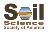 [Speaker Notes: Parent materials can be broken into three basic groups.]
deposited in wet areas
TRANSPORTED Parent Materials
ORGANIC 
Parent Materials
Plants
deposited in lakes
Lacustrine
Alluvial (fluvial)
deposited by streams
deposited in or by oceans
Marine
RESIDUAL  Parent Materials
gravity transported
Colluvial
water transported
Till:
basal, ablation,
deposited by ice
ice transported
Sediment
formed in place
deposited by water
Outwash, Lacustrine
Alluvial
Marine
wind transported
wind transported
wind transported
Credit: David Lindbo
Rocks
Aeolian (Eolian)
deposited by wind
Soil Science Society of America
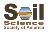 Organic
Accumulation of plant and animal debris – generally in wet environments
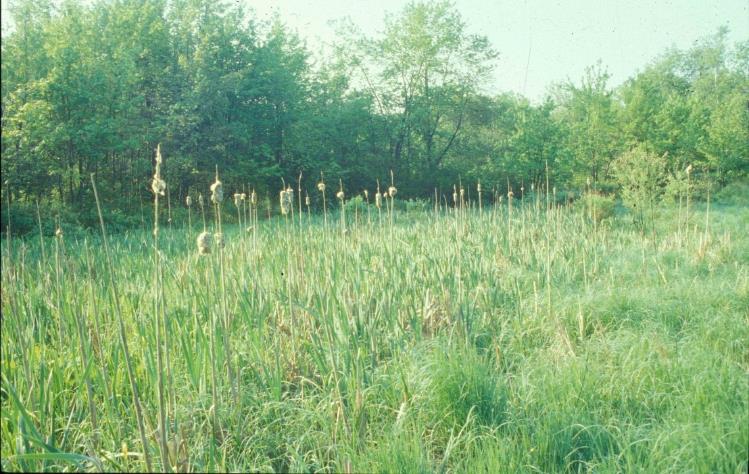 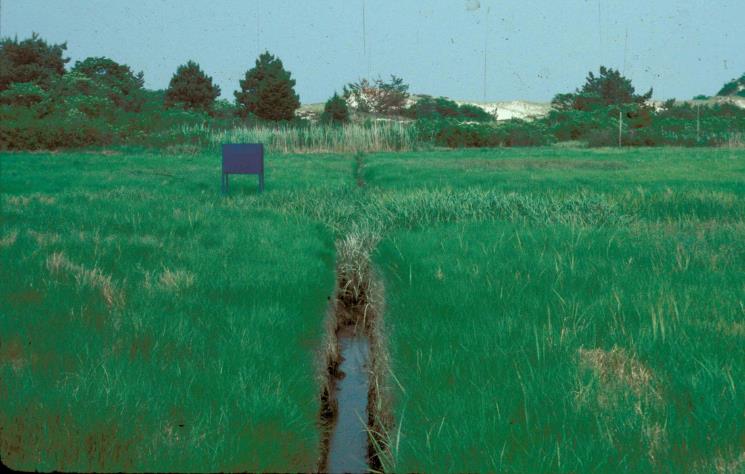 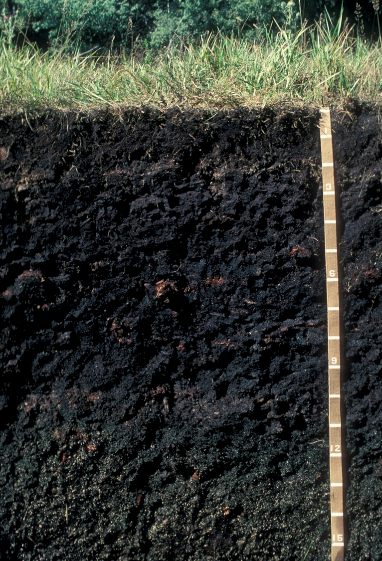 Photo Credit: David Lindbo
Soil Science Society of America
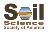 Residual Materials
Weathered and formed in place
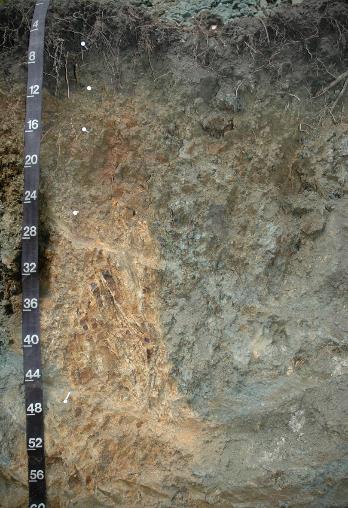 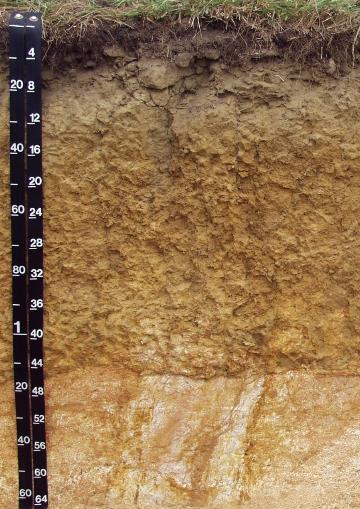 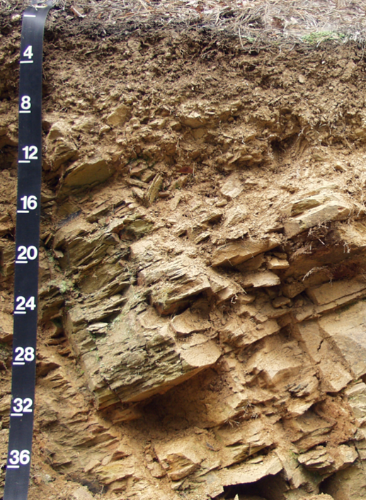 Photo Credits: David Lindbo
Soil Science Society of America
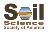 Transported Materials
Materials that have moved and then weathered
Soil Science Society of America
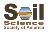 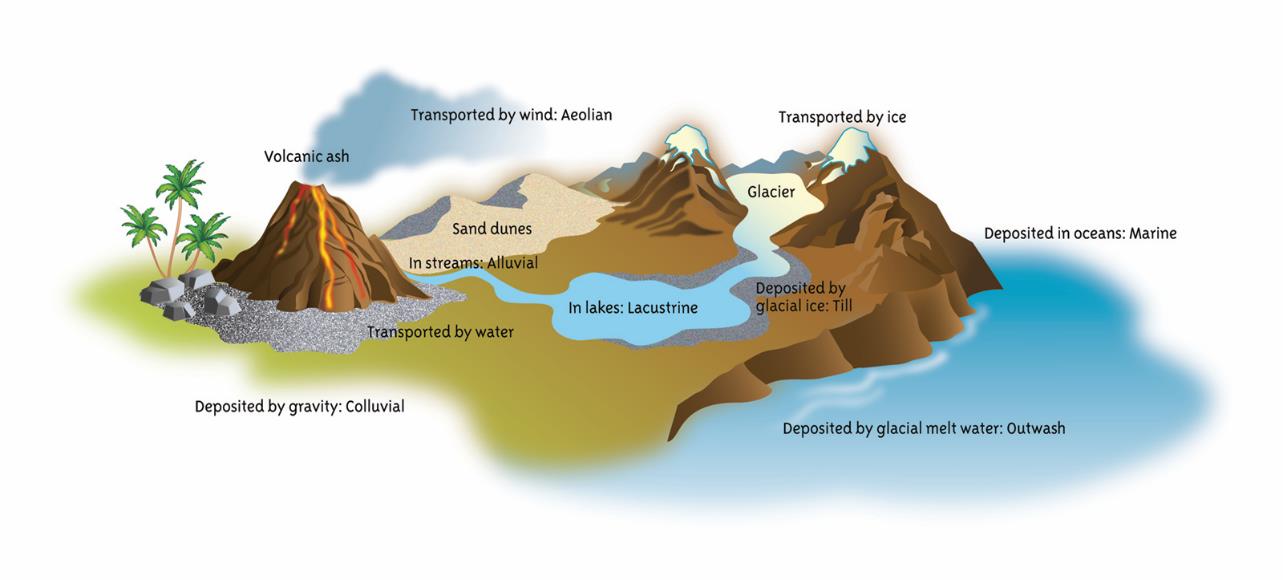 Source: Know Soil, Know Life; SSSA
Soil Science Society of America
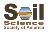 Water Transported            Ice Transported
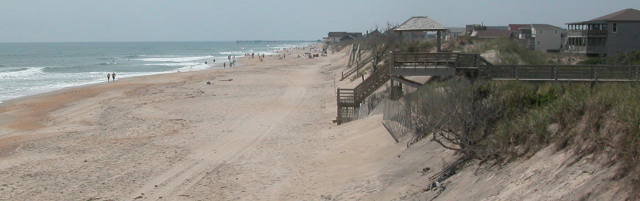 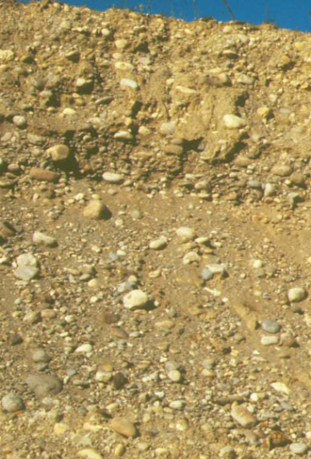 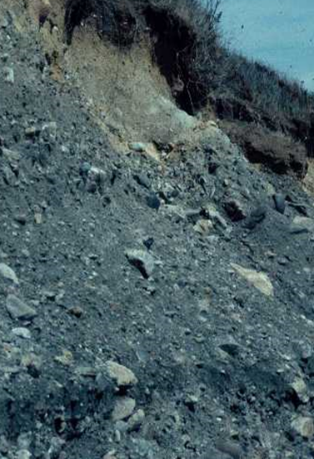 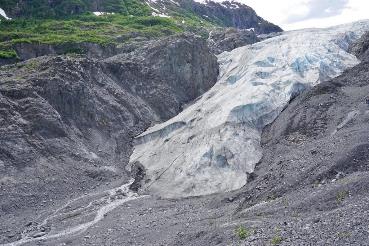 MARINE
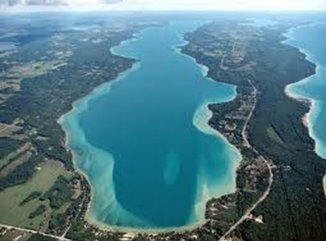 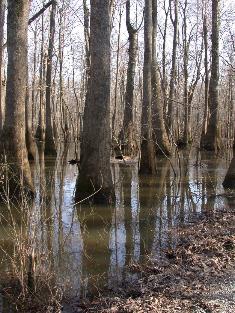 LACUSTRINE
GLACIAL	        GLACIAL 
          TILL	       OUTWASH
FLUVIAL
Source: Lower Left-The Photo Gallery & Aerial Graphics, LLC; Upper right-Adobe Stock; all others David Lindbo
Soil Science Society of America
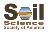 [Speaker Notes: Another feature of fluvial landscape is flood line.  These lines help make the identification of flood prone areas easier.  They also indicate that the parent materials are fluvial in origin and are therefore likely to have variable textures with depth.]
Wind Transported
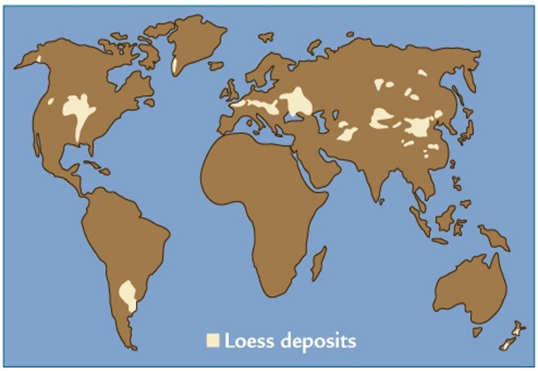 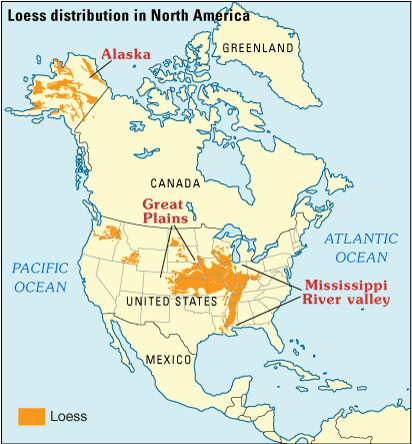 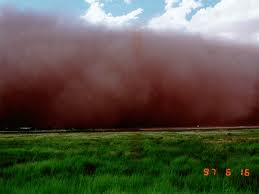 Source (L to R): Soil! Get the Inside Scoop, SSSA; USDA-ARS; http://www.pik-potsdam.de/~stock/lectures/earths_climate_ruddiman/ch13-the%20last%20glacial%20maximum/figure%2013-06.jpg; USGS
Soil Science Society of America
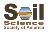 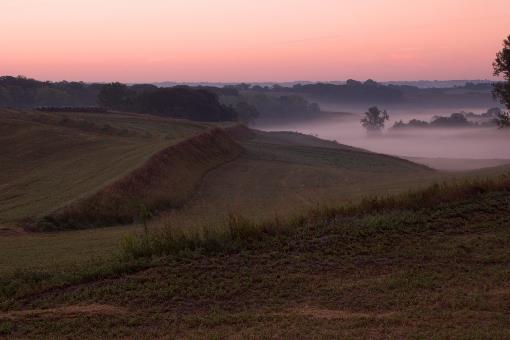 Time
Degree of soil formation
Source: Soil! Get the Inside Scoop, SSSA
Soil Science Society of America
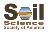 [Speaker Notes: Time should be considered not only for hoe old a soil is but also in terms of long will it take for certain soil properties to develop or redevelop after a soil is disturbed.]
Degree of Development
Hot – Dry	Desert		SLOW
Cold – Dry	Antarctica	SLOW
Hot – Wet	Tropics 		FAST
Cold – Wet	N. Canada 	SLOW
Time in soil formation is also relative
Soil Science Society of America
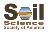 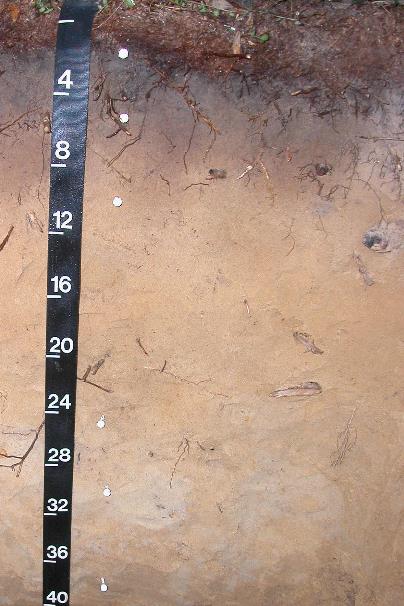 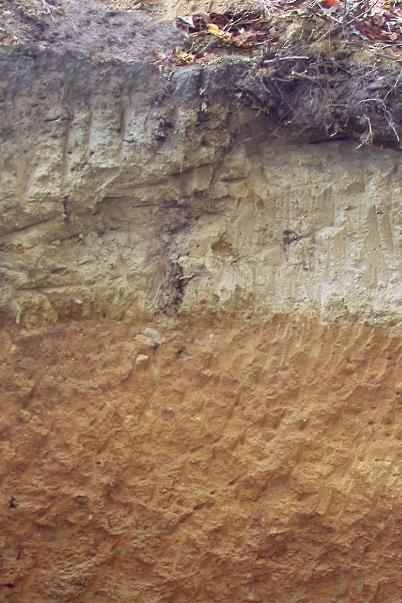 Photo Credits: David Lindbo
Young – few horizons
Older - more horizons
Soil Science Society of America
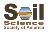 Poll Question!
How long does it take to 
form an inch of soil?
Soil Science Society of America
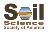 General Time Sequence
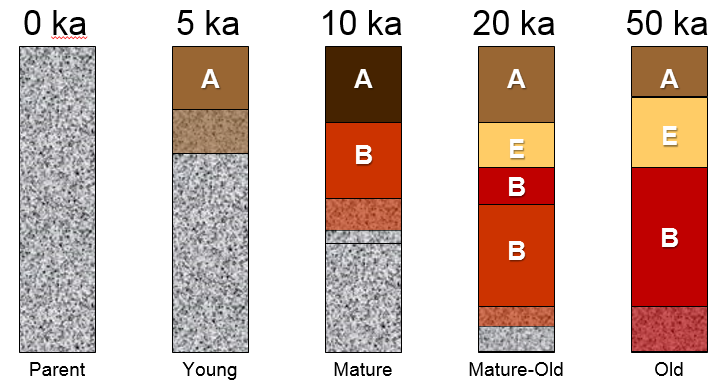 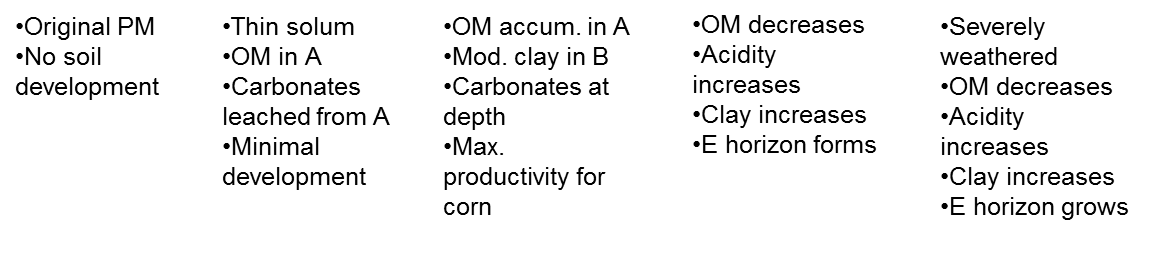 Credit: David Lindbo
Soil Science Society of America
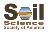 Factors of formation
Climate
Organisms
Relief 
Parent Material
Time
Soil Science Society of America
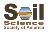 [Speaker Notes: Jenny originally came up with the first 5 factors.  Some add anthropogenic (man) as a 6th factor due to the extreme and widespread influence man can have, others consider man as part of the Biology factor.]